Презентация Калмыковой Оксаны Зиновьевны, учителя начальных классов МОУ «Трудолюбовская начальная школа»
Цветы - нашей Родины
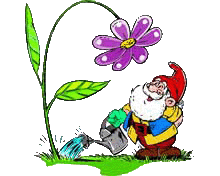 Цели
познакомить с новым видом художественной деятельности и Мастером Украшения;
 учить рисовать цветы, используя правила расположения рисунка на листе бумаги;
развивать эстетический вкус, творческое воображение.
Загадки
1. Кувшины и блюдца не тонут и не бьются.
2. Четыре ярко-красных
    Блестящих лепестка
    И зернышки в коробочке
    У этого цветка
3.  Лик пахучий, хвост колючий.
4. Беленький горошек на зеленой ножке.
5. Белая корзина, золотое донце.
6.Из-под снега расцветает, раньше всех весну встречает.
7. Рос шар бел, дунул ветер - шар улетел. 
8. В орешнике, в тени кустов,
    Её глазок мелькает синий.
9. Колосится в поле рожь.
    Там во ржи цветок найдешь.
   Хоть не красный он, а синий,
   Все на звездочку похож.
Мастер       украшения
Он весёлый, добрый волшебник, искренне желающий сделать мир краше.
Сказки
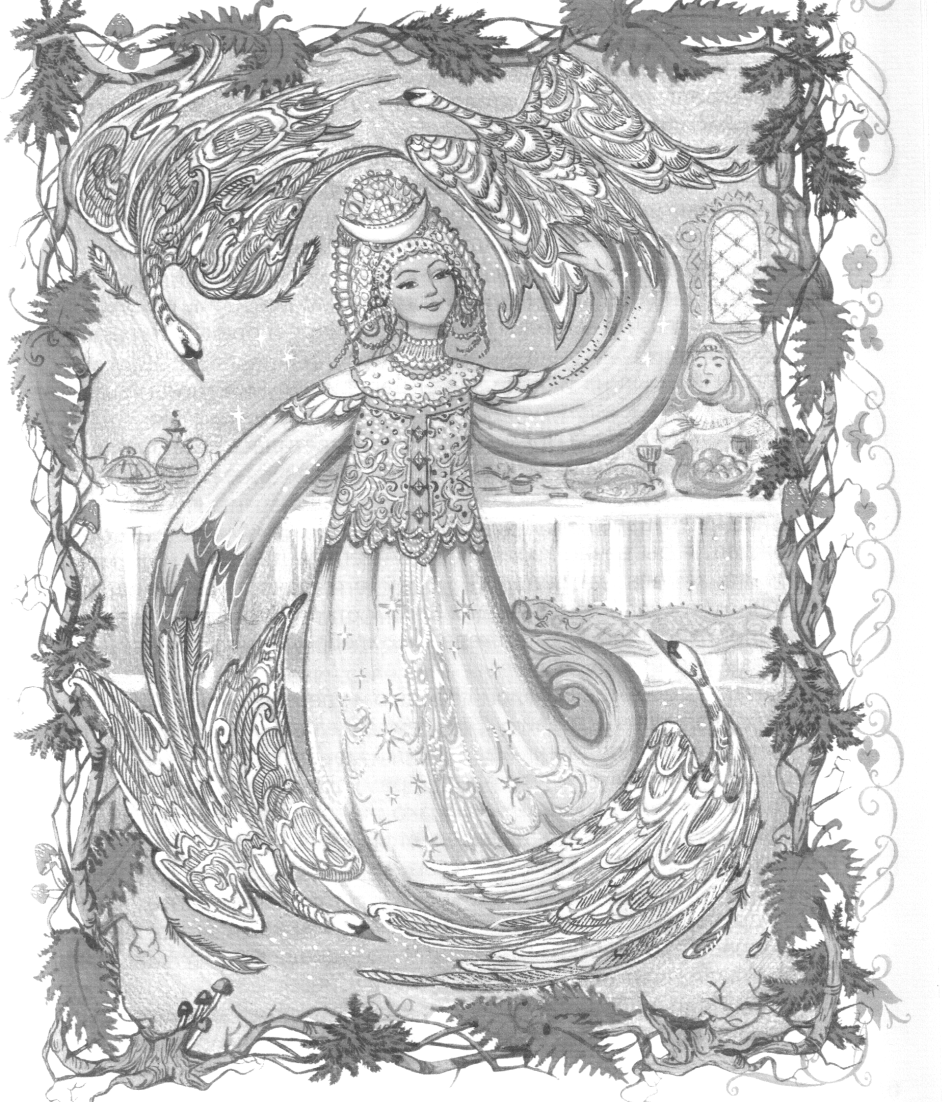 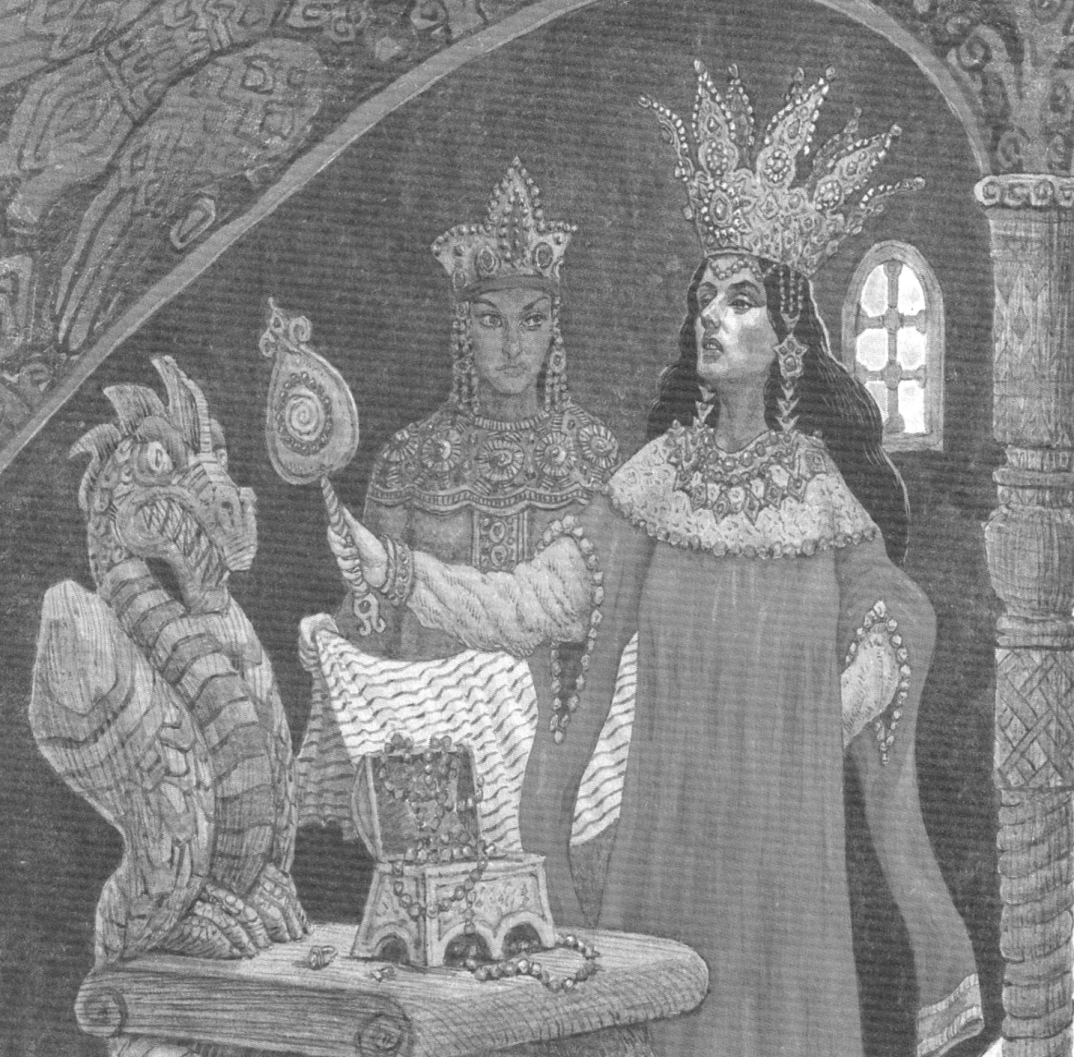 Цветы
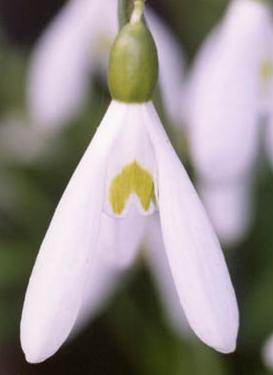 Подснежник
Чистяке
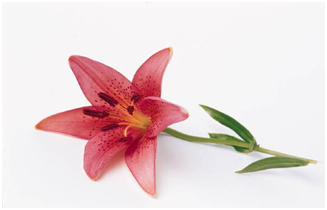 Лилия
Ромашка
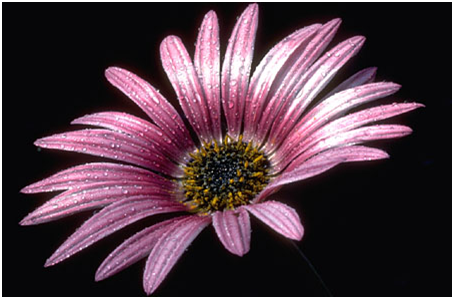 - Соединить  стрелками цветы,
 соответствующие с их названием.
Выставка работ учащихся
Волшебные цветы
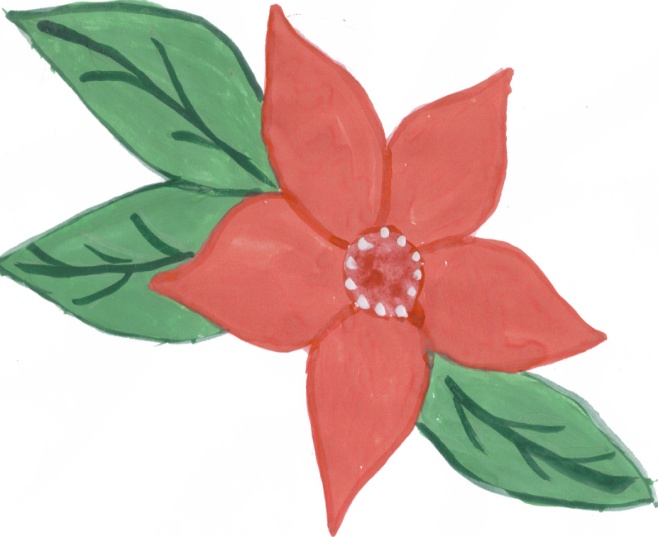 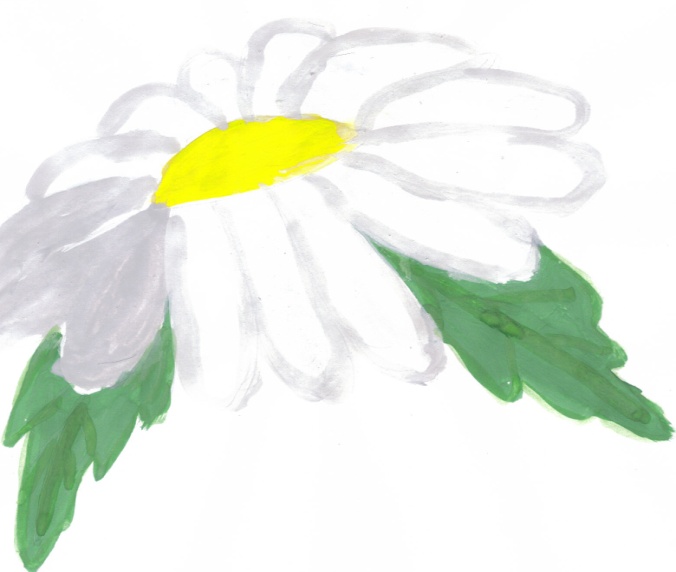 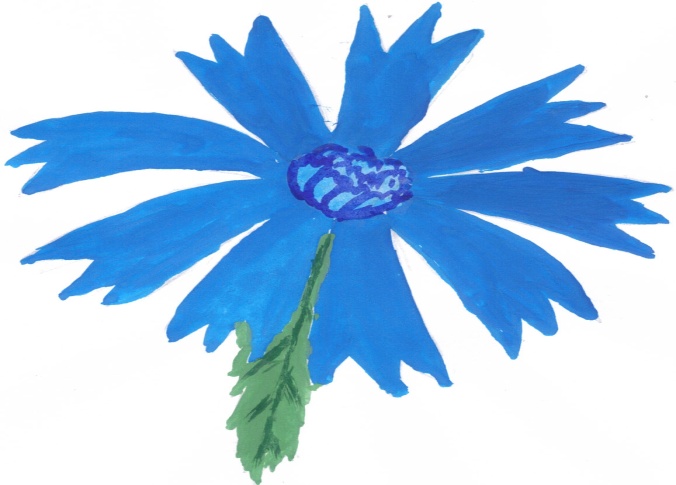 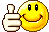